МБДОУ  Сакмарский детский сад «Берёзка»
Тематическая презентация для старших дошкольников 
«Жили – были динозавры»
Автор: Белова Татьяна Николаевна, 
                                      воспитатель высшей 
                                                       квалификационной категории

2022г.
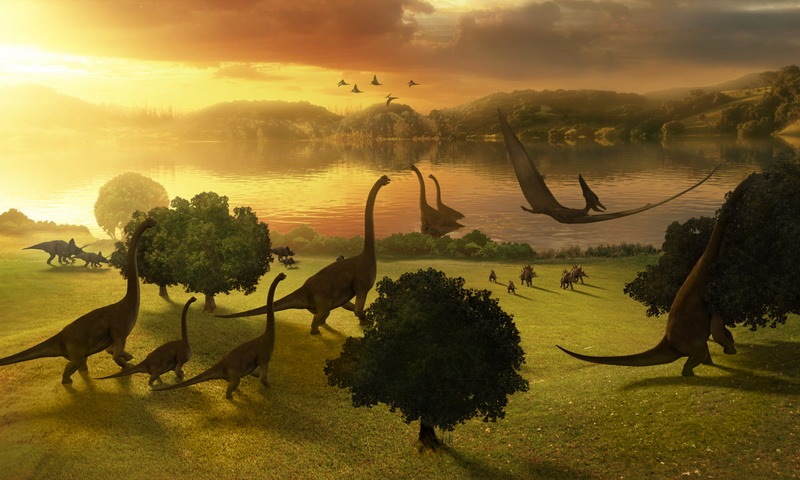 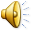 Жили – были динозавры…
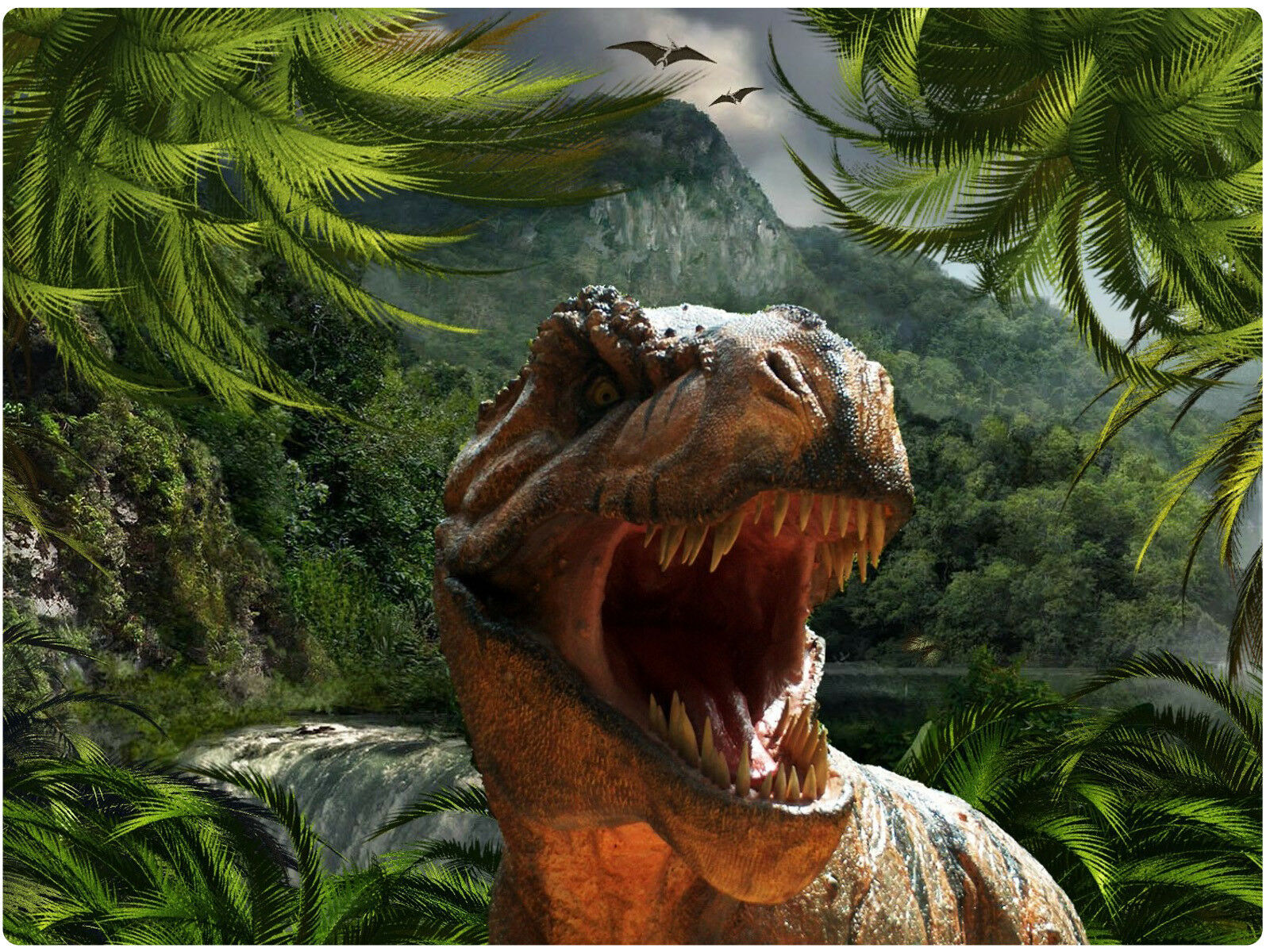 Динозавр в переводе с греческого 
означает «ужасная ящерица»
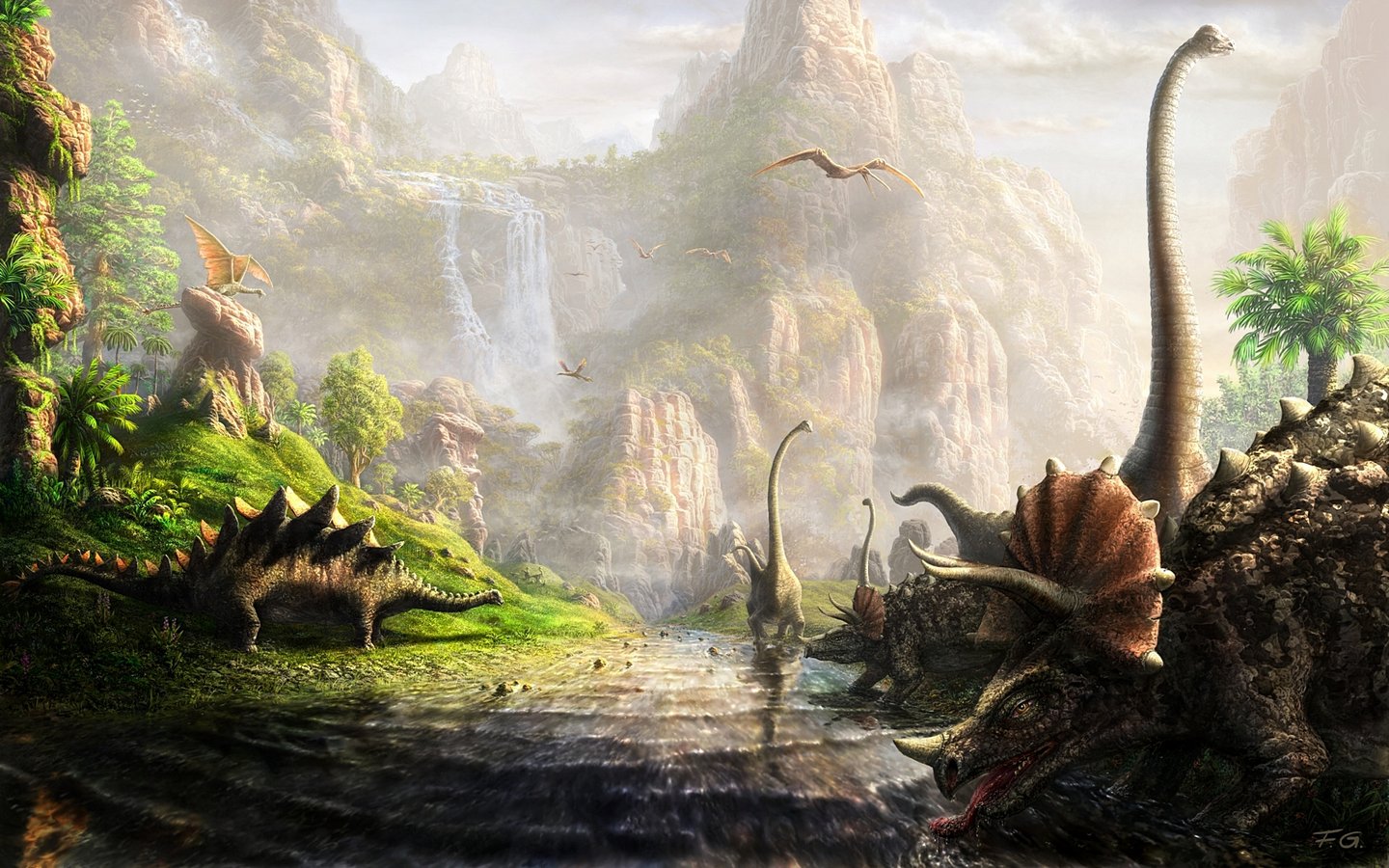 А когда жили динозавры?
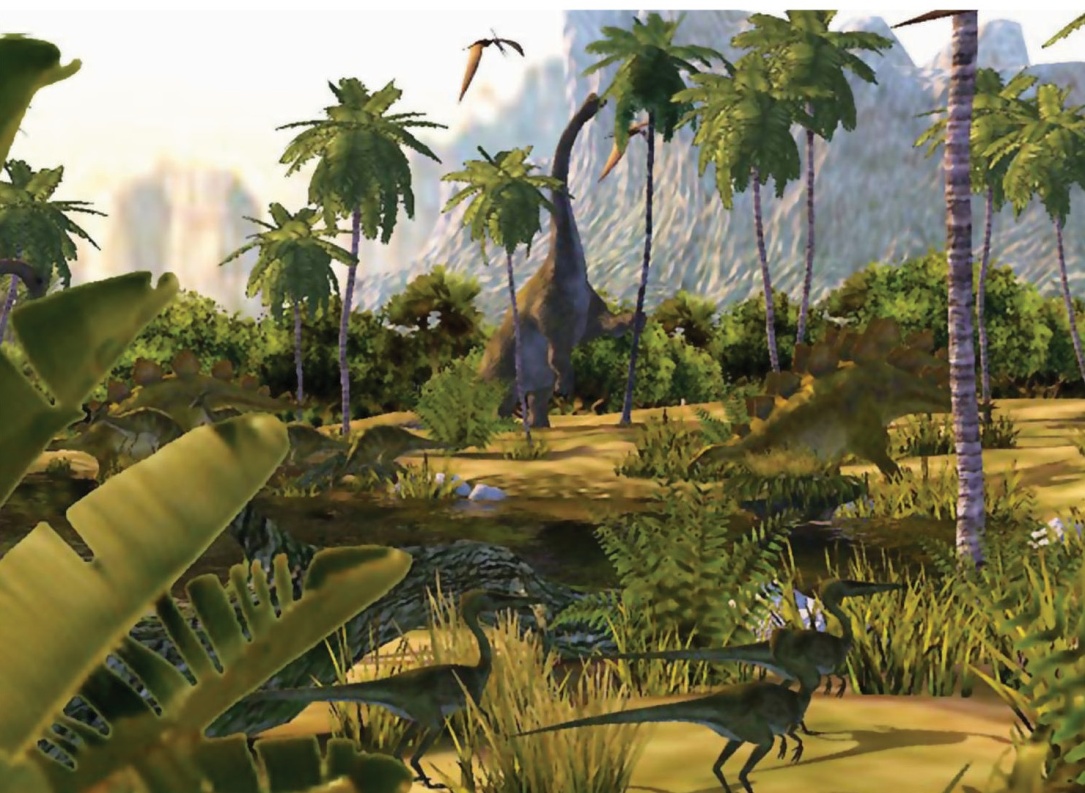 Динозавры жили много миллионов лет назад
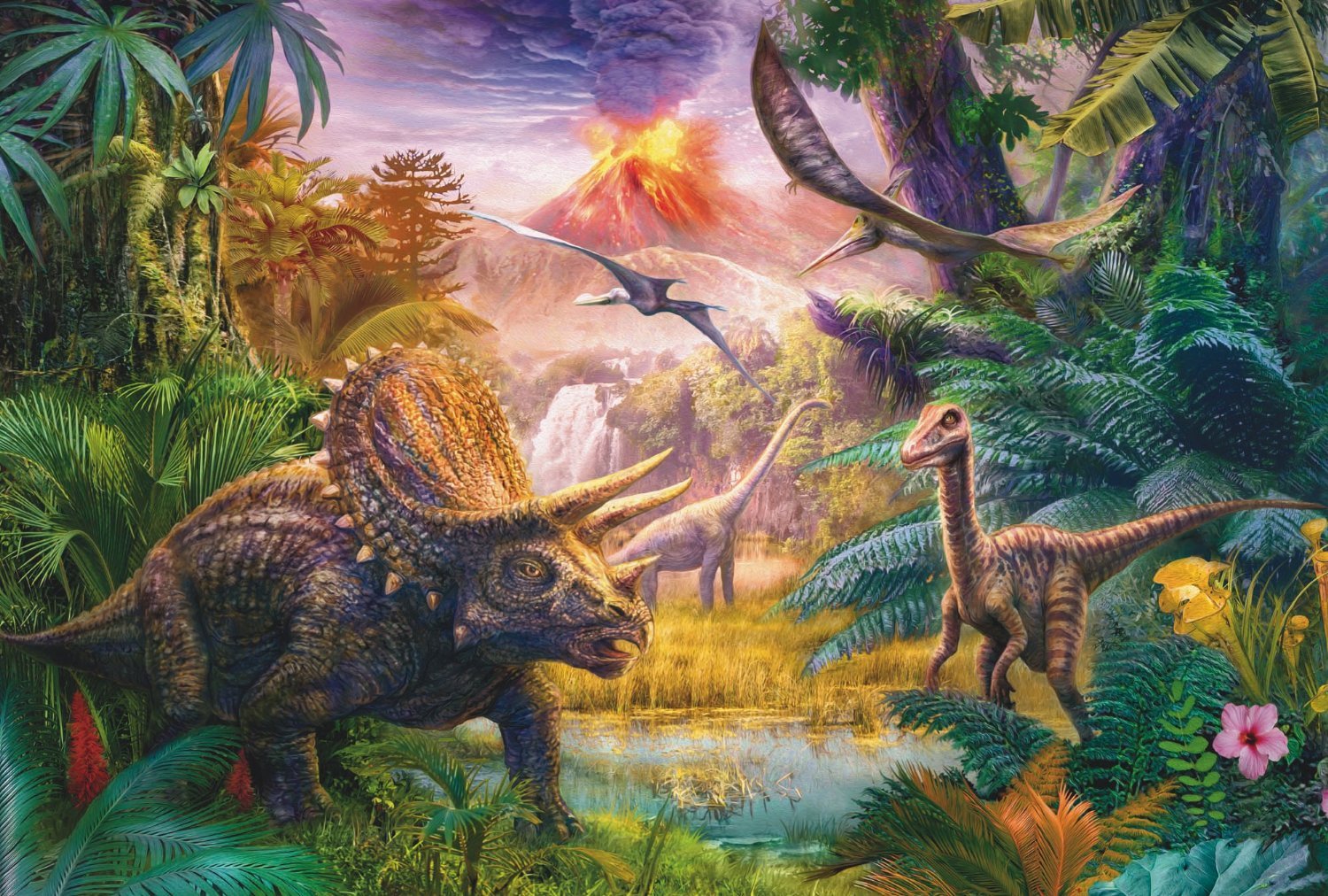 Они жили в жарких болотистых 
джунглях
Детёныши динозавров появлялись на свет из яиц
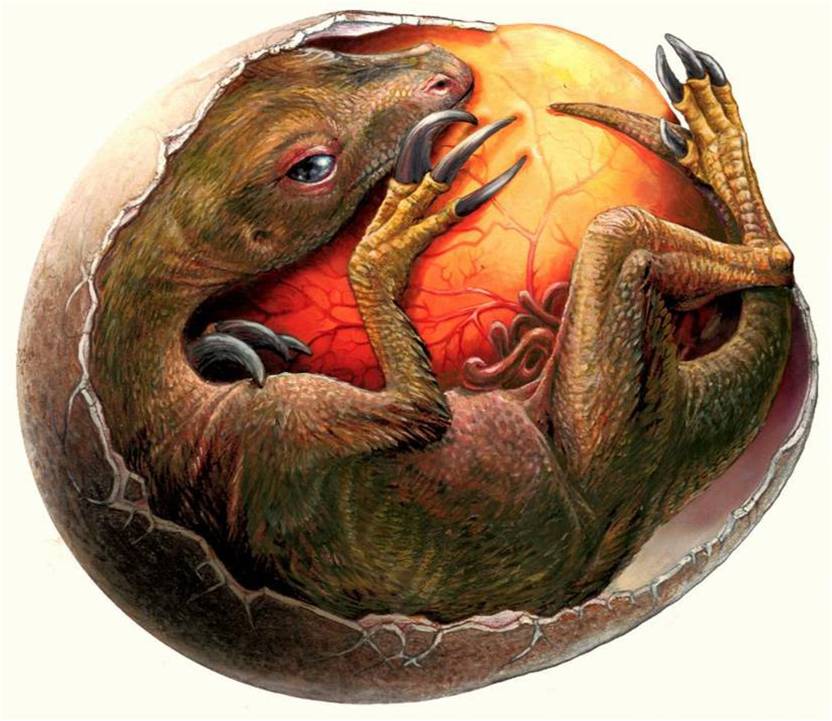 В отличие от других рептилий, динозавры не оставляли яйца без присмотра после их откладывания. Они высиживали потомство, а затем ухаживали за детёнышами
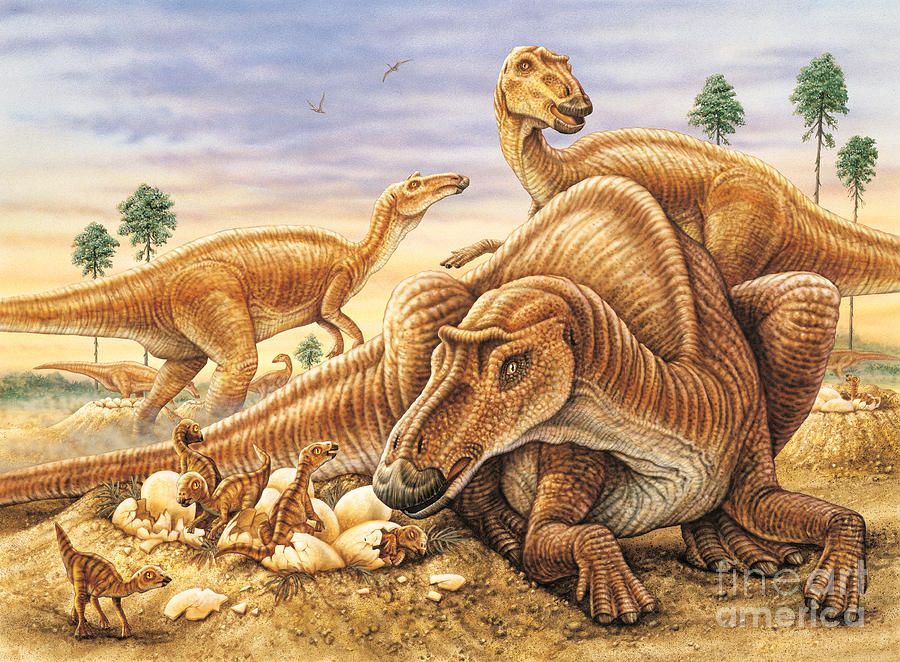 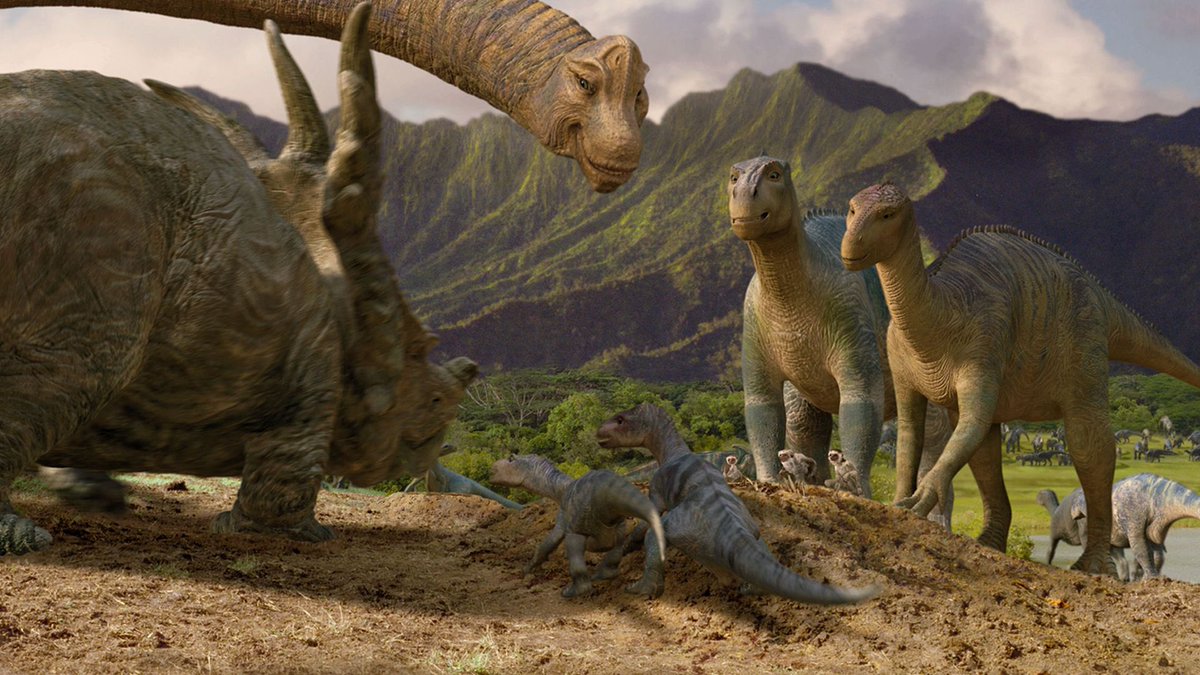 Динозавры были по размеру 
большие и совсем маленькие
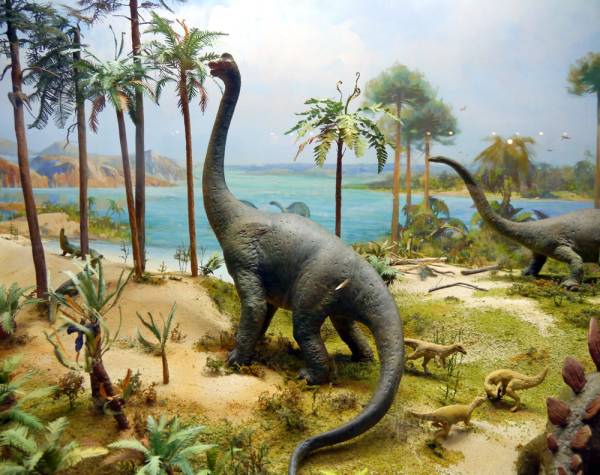 Некоторые 
питались 
исключительно 
растениями
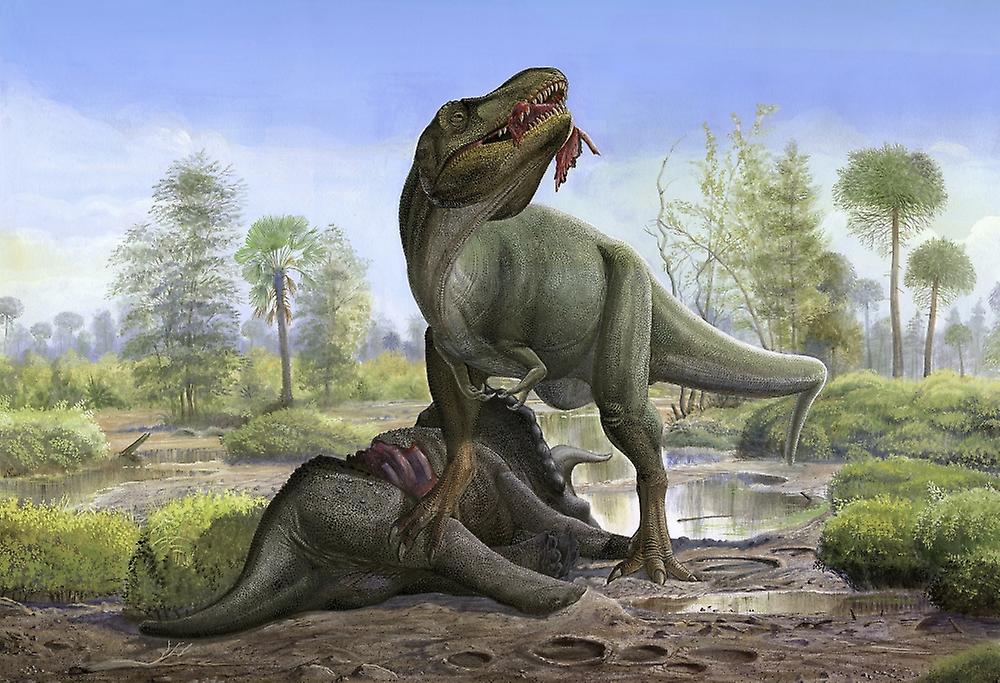 Другие 
употребляли 
в пищу 
только мясо
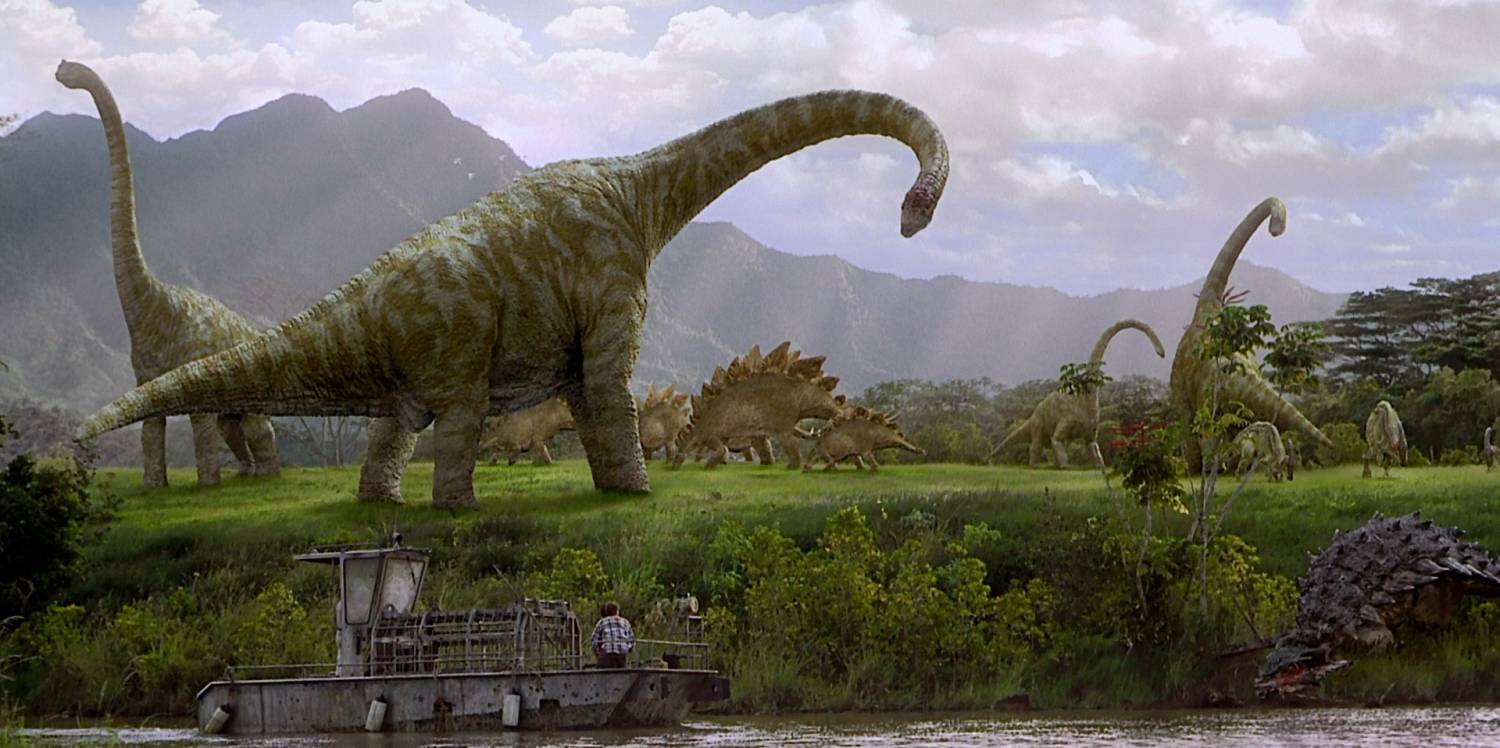 Травоядные динозавры имели огромные тела
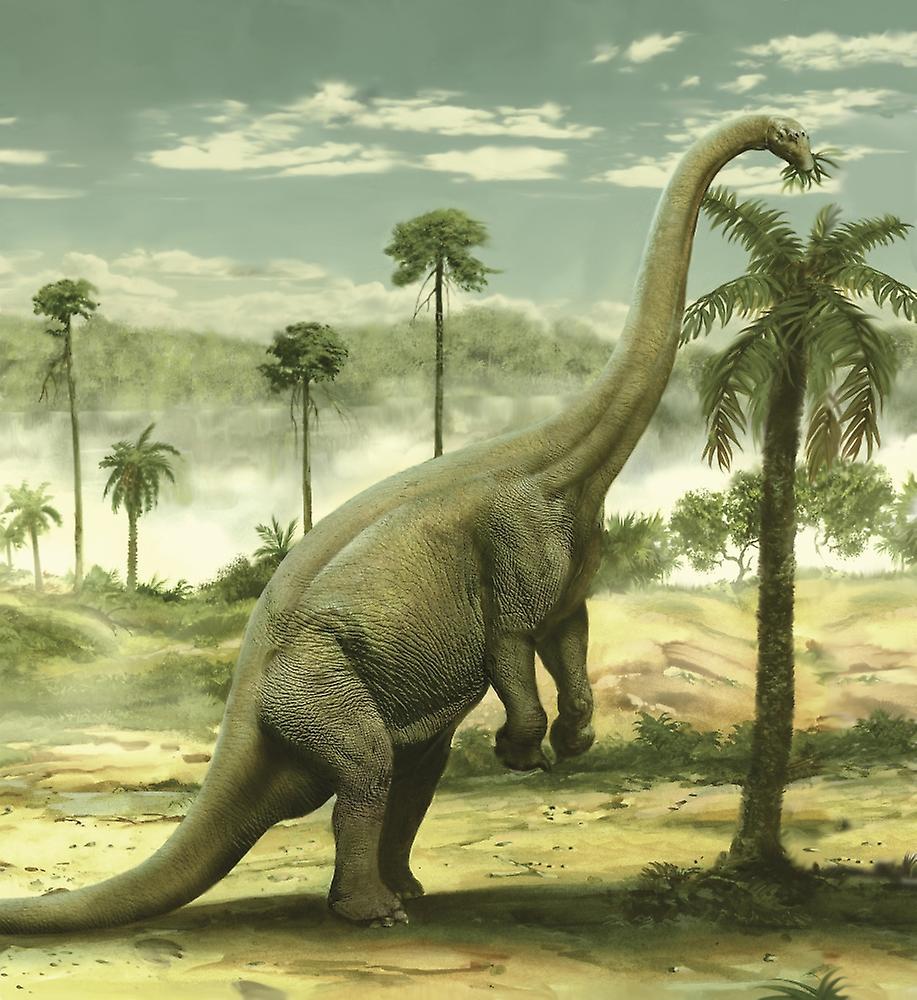 Среди них были настоящие гиганты, например - Бронтозавр
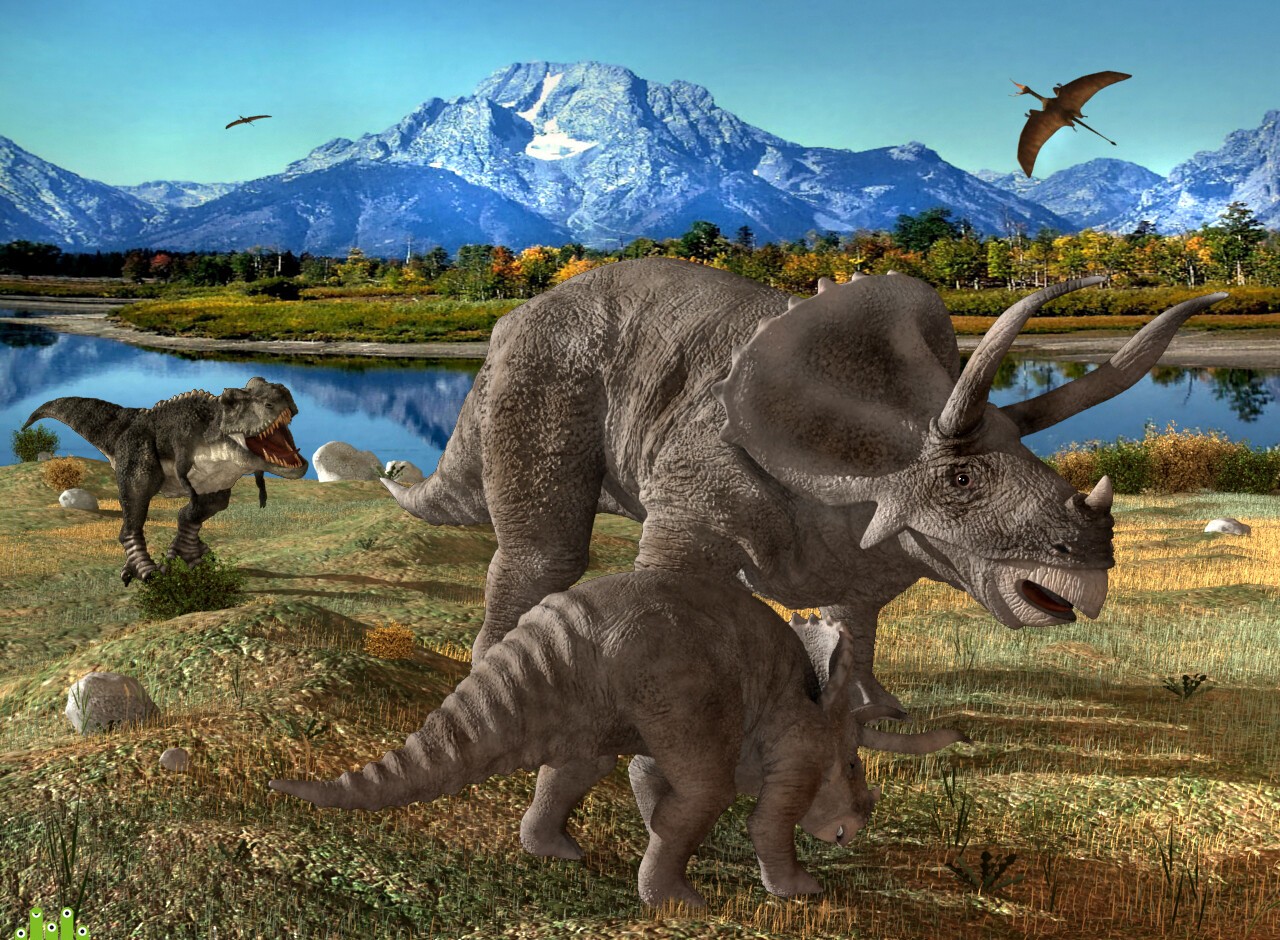 Трицератопс – «трехрогий» ящер
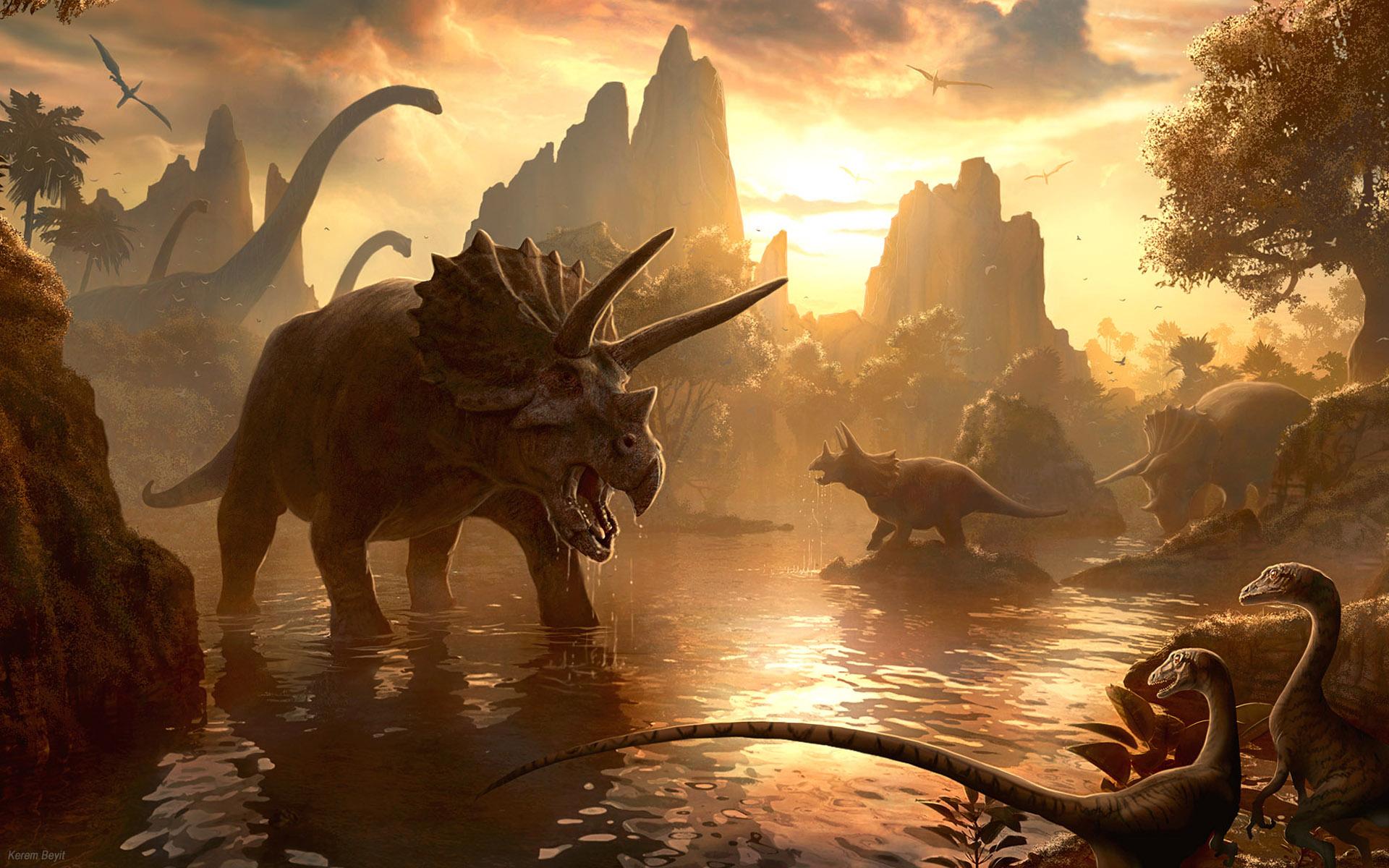 Несмотря на страшные рога трицератопс питался растениями
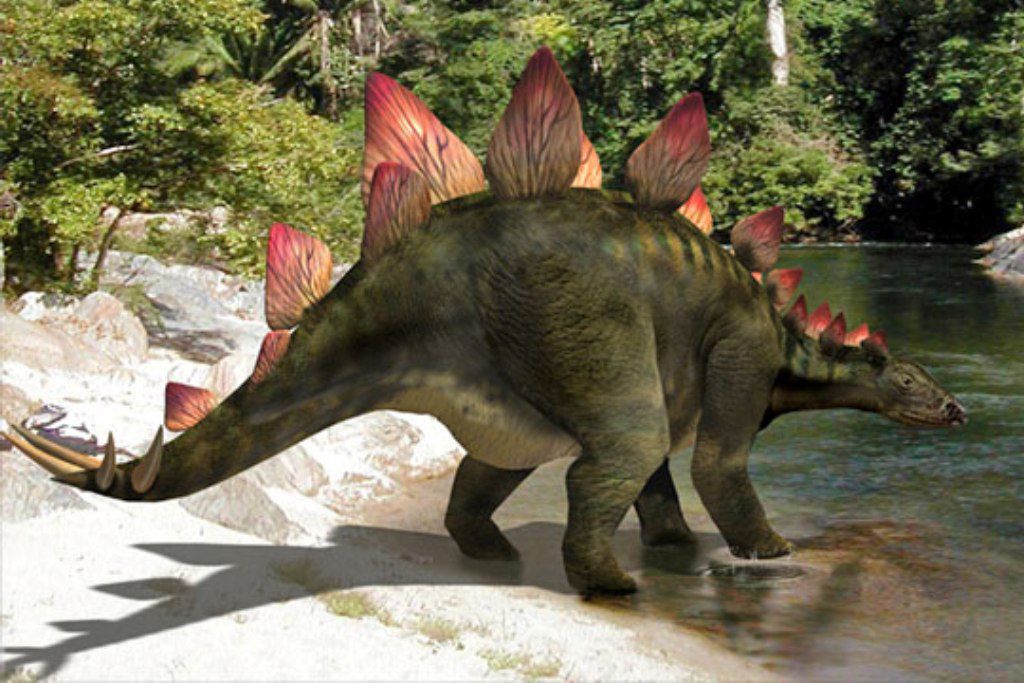 Один из самых 
необычных динозавров – 
Стегозавр
От хищников стегозавров защищали острые шипы на конце хвоста
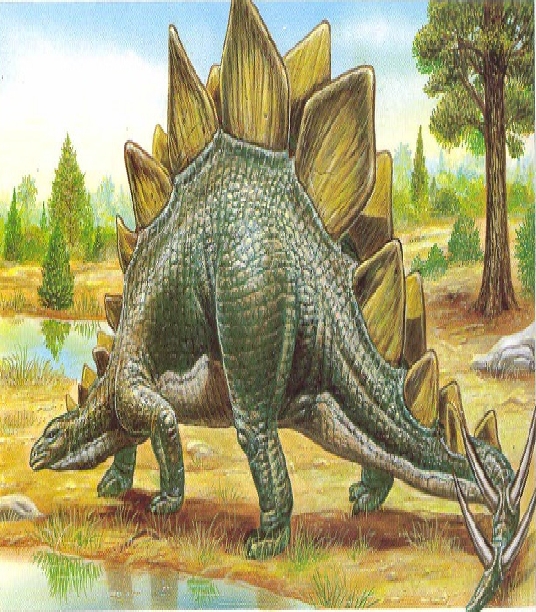 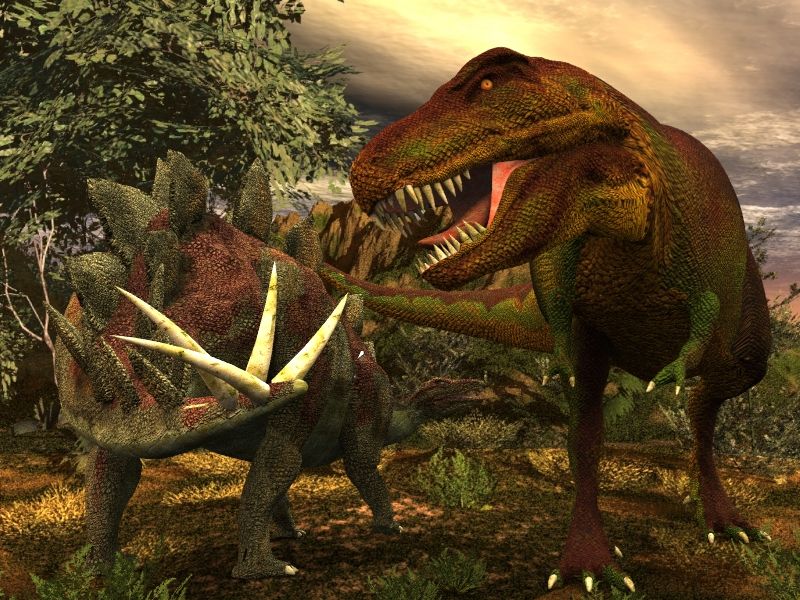 По всей спине 
у него росли 
большие пластины
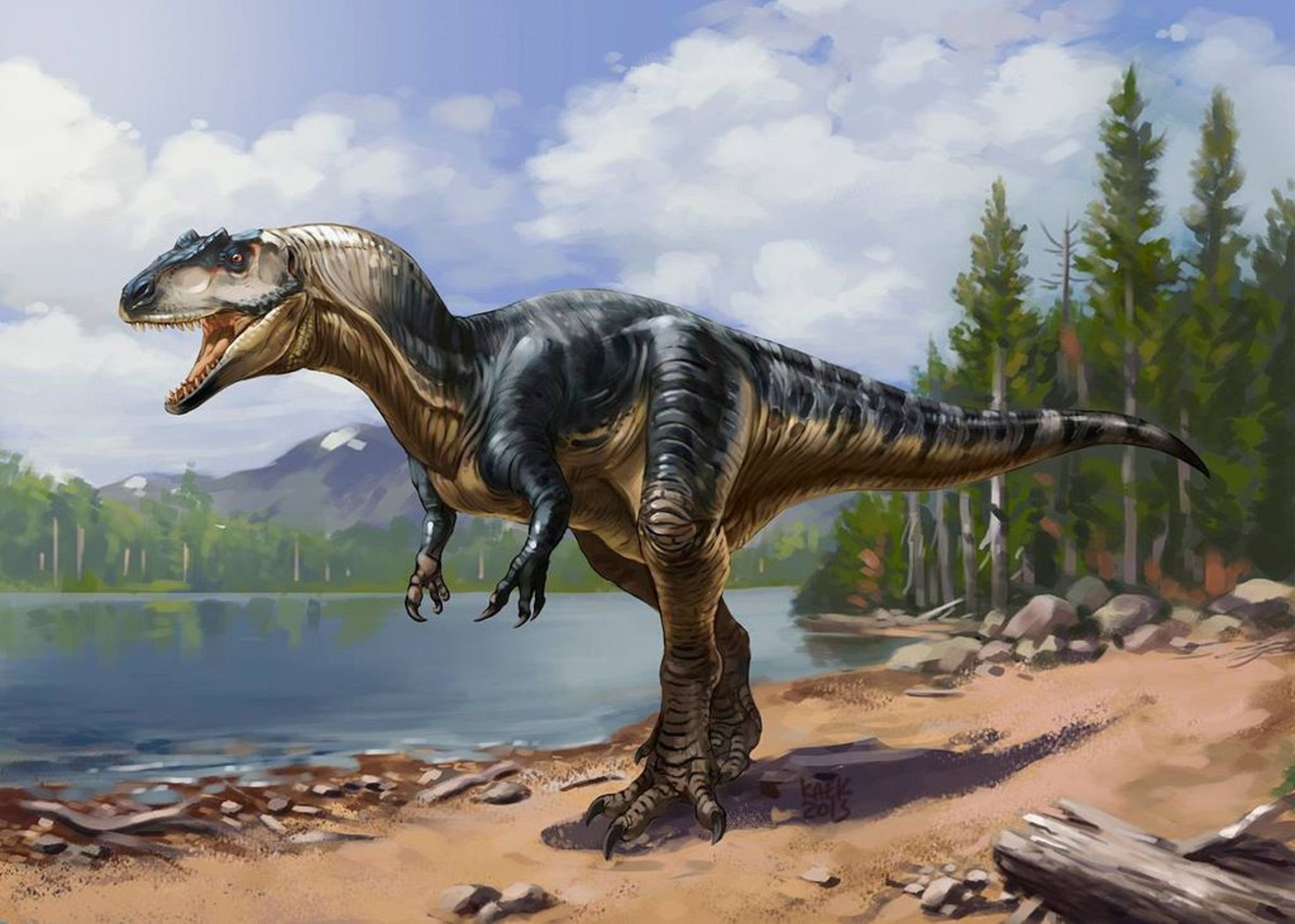 Один из самых опасных и свирепых 
ящеров - Аллозавр
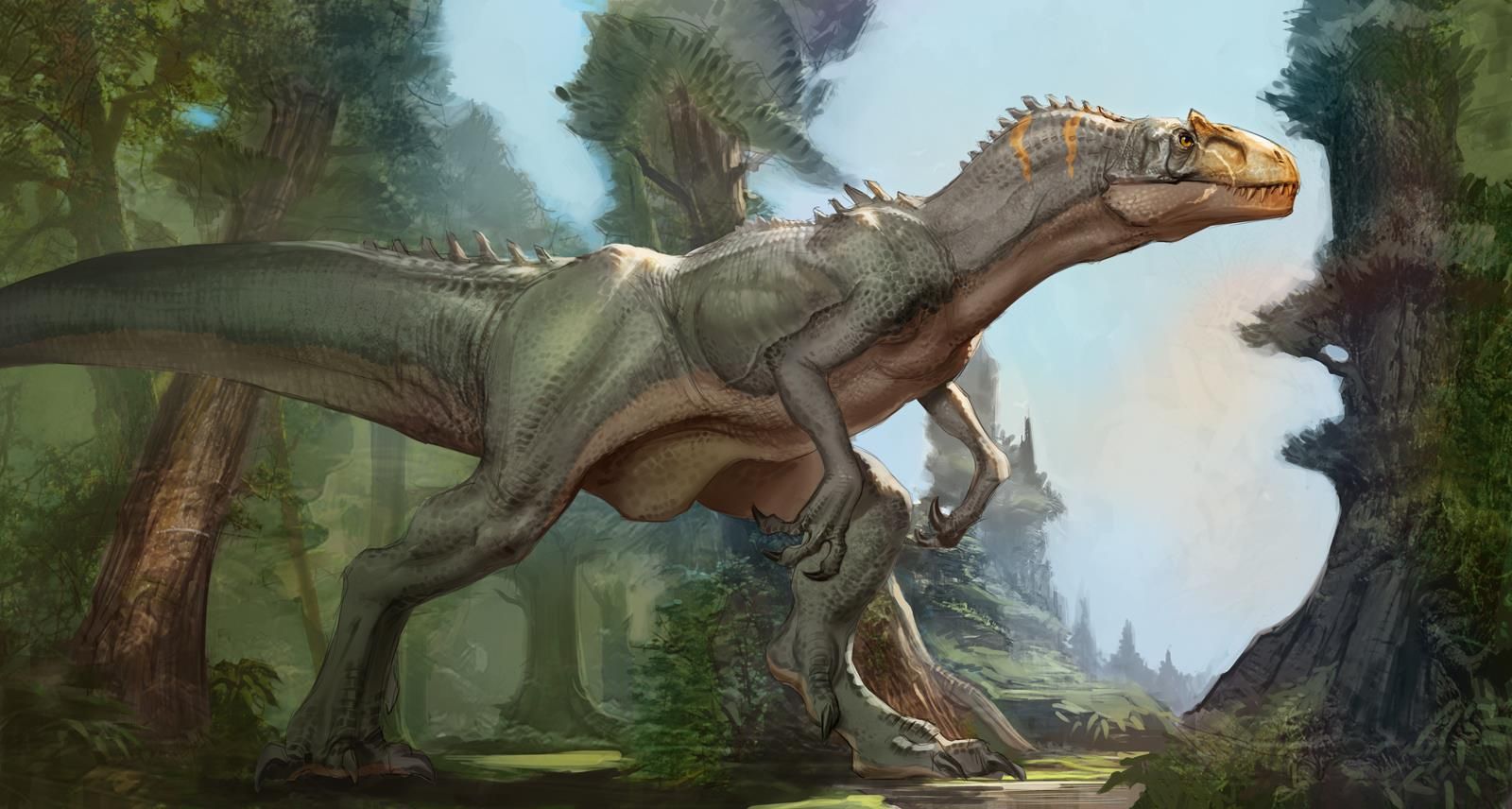 Аллозавр означает «странный ящер» 
из-за строения его спинного хребта. 
Он также имел очень мощные челюсти
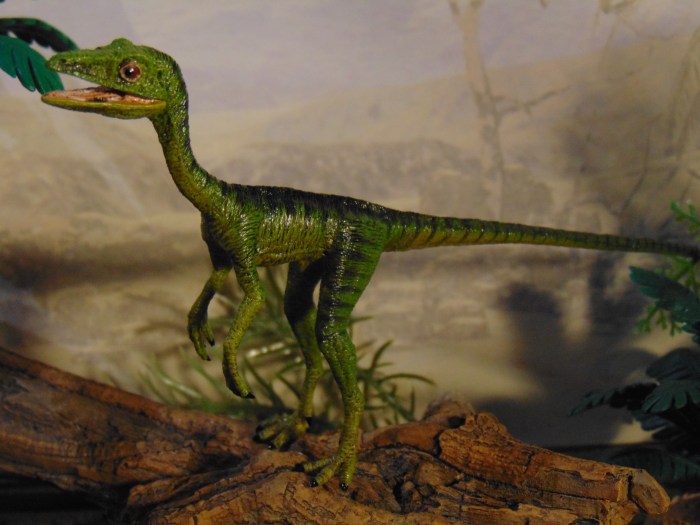 Самые маленькие динозавры - компсогнаты
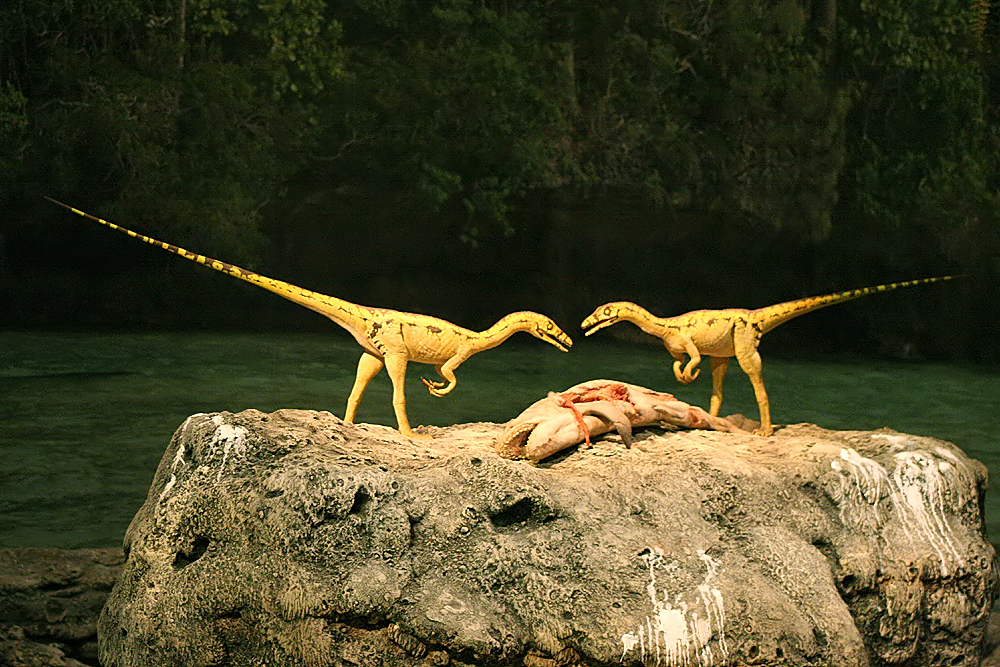 Питались они насекомыми и мелкими ящерами, умели очень быстро бегать
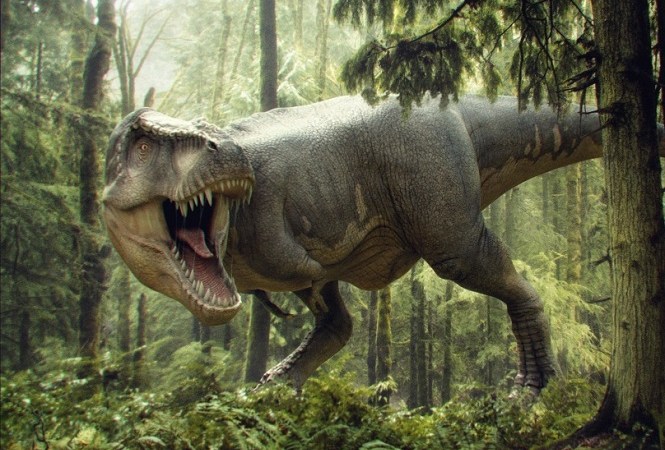 Самым крупным и свирепым хищником среди динозавров был Тираннозавр
Он достигал 6 метров в высоту, 15 метров в длину и весил до 7 тонн
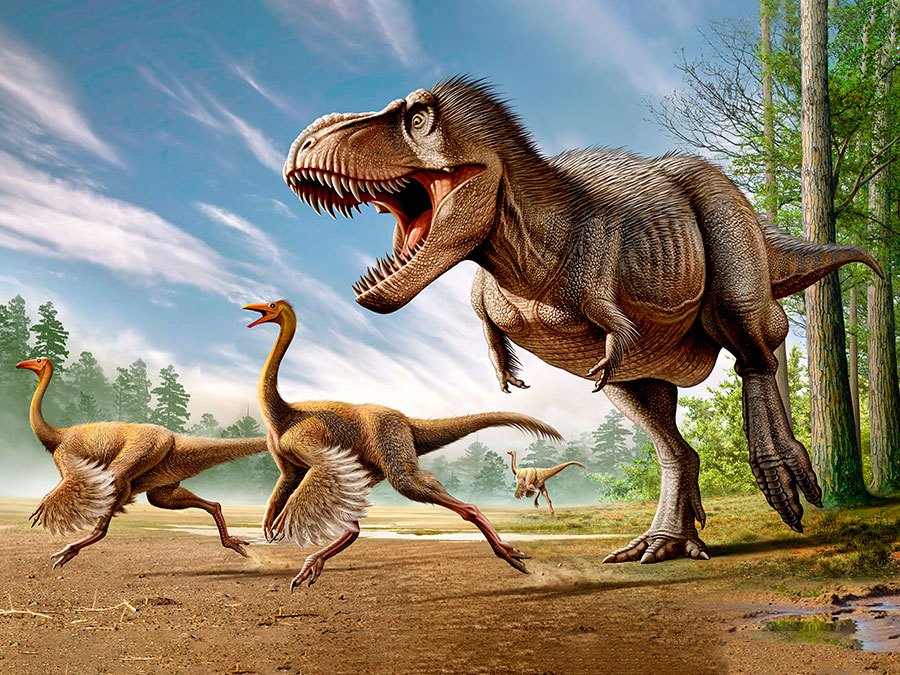 Тираннозавр означает «Королевский ящер – тиран».
Он без труда мог бы заглянуть в окно 
третьего этажа
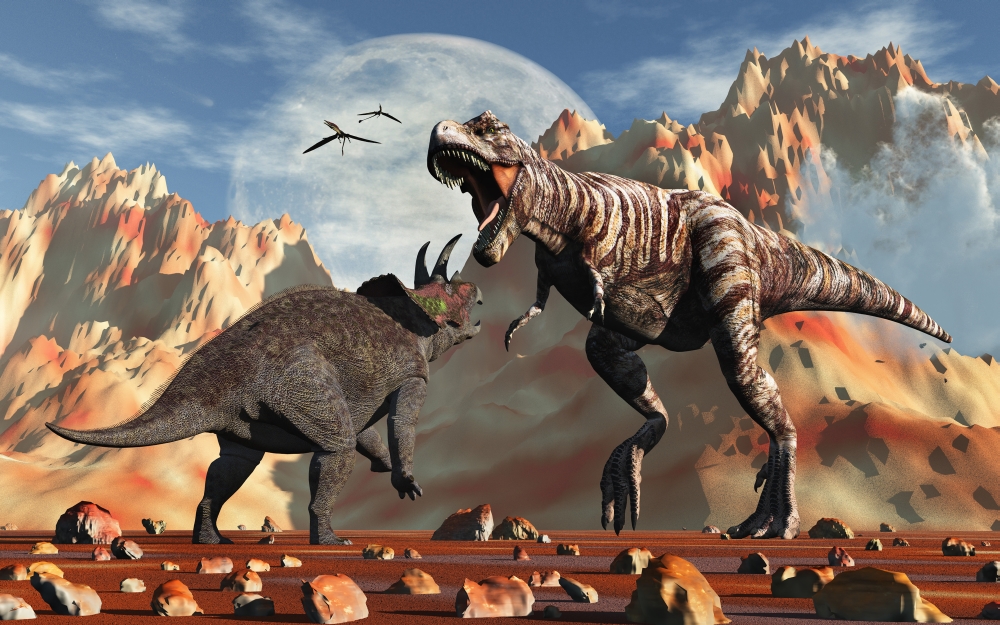 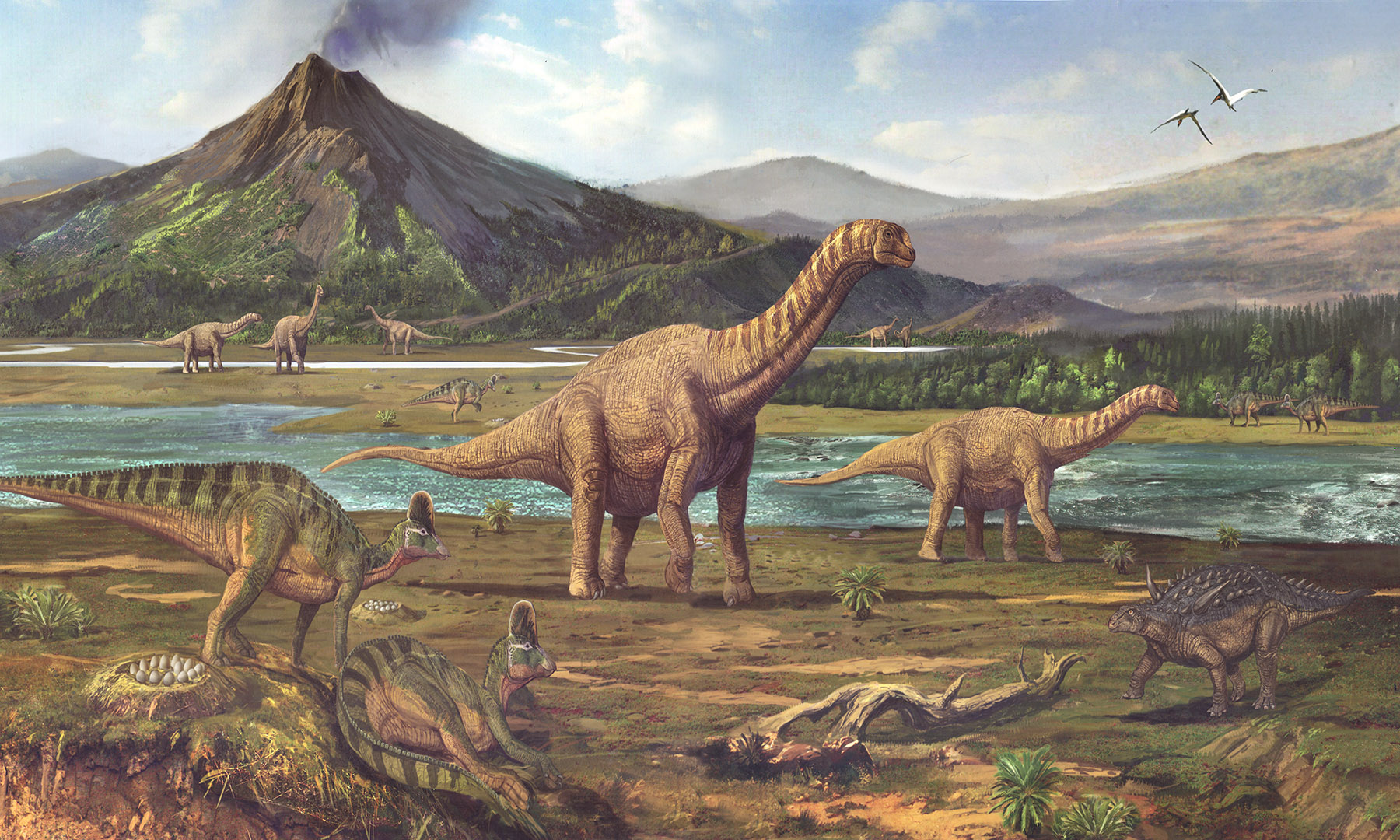 Динозавры вымерли примерно 65 миллионов лет назад
Причины гибели динозавров
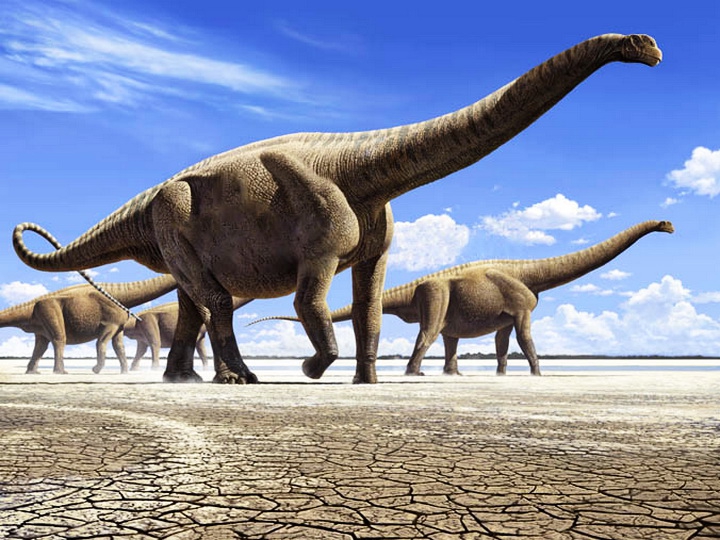 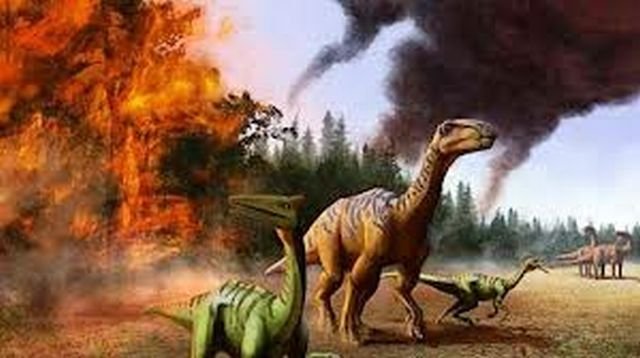 Метеорит
Засуха
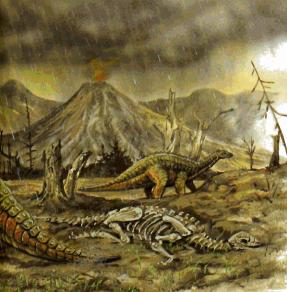 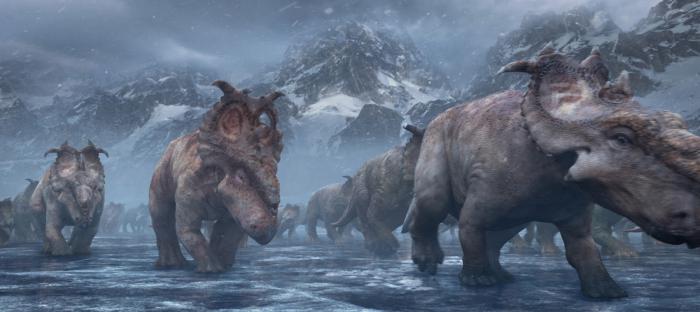 Извержение 
вулкана
Ледниковый 
период
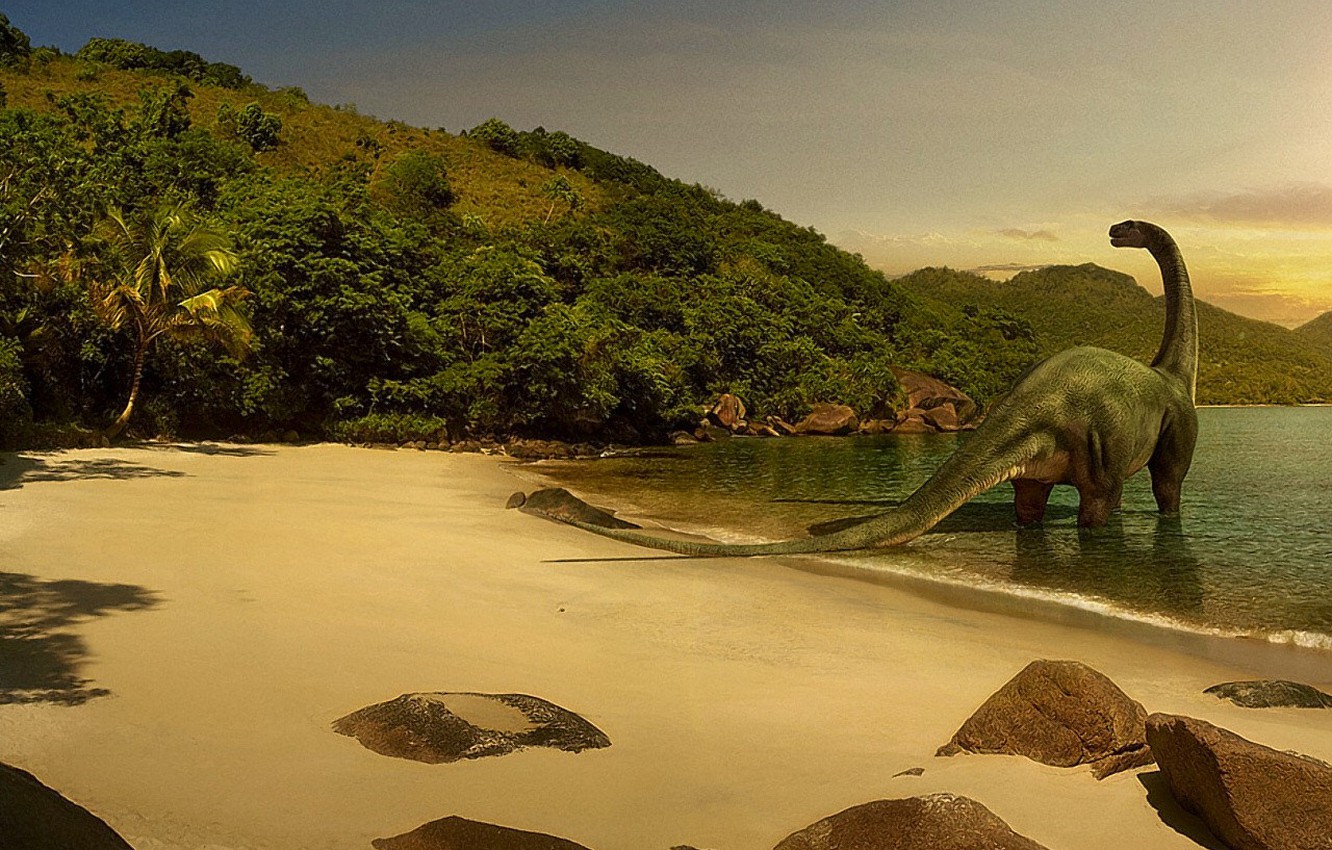 Существует особая наука – палеонтология.
Это наука о вымерших растениях и животных
Палеонтологи на местах раскопок при помощи инструментов, шаг за шагом аккуратно, откапывают и изучают останки животных.
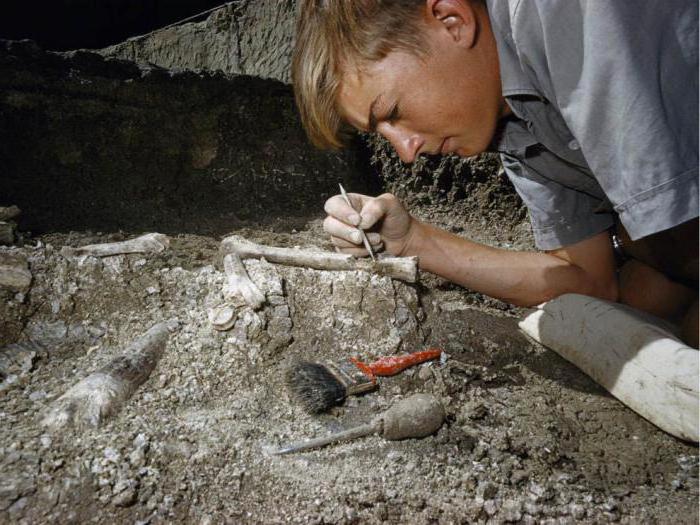 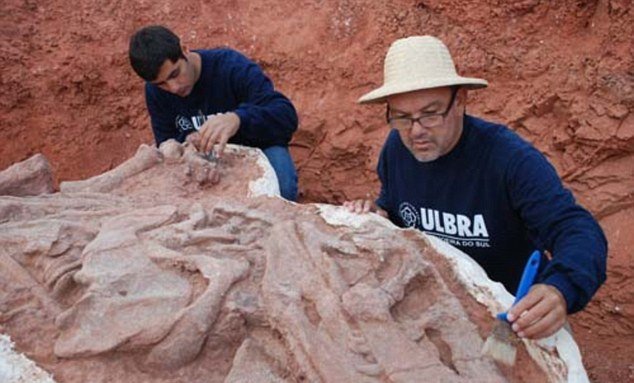 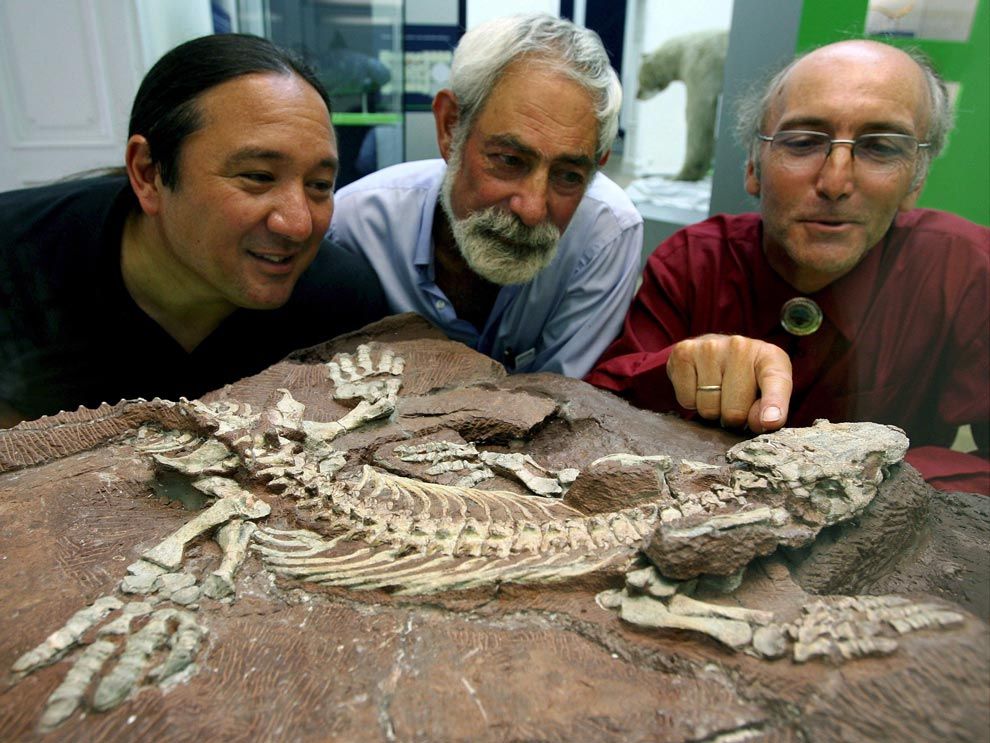 Все окаменелости и находки палеонтологи реставрируют, и свои экспонаты представляют в музеях.
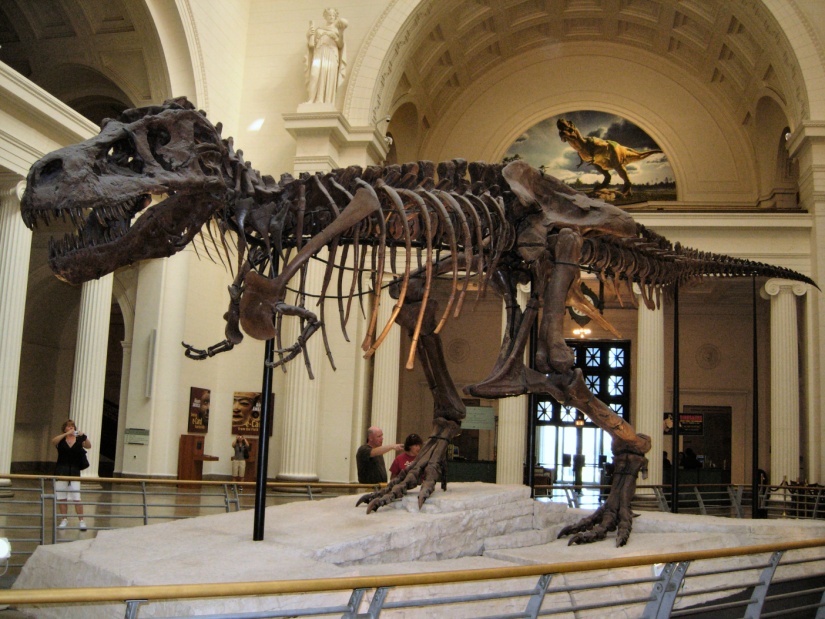 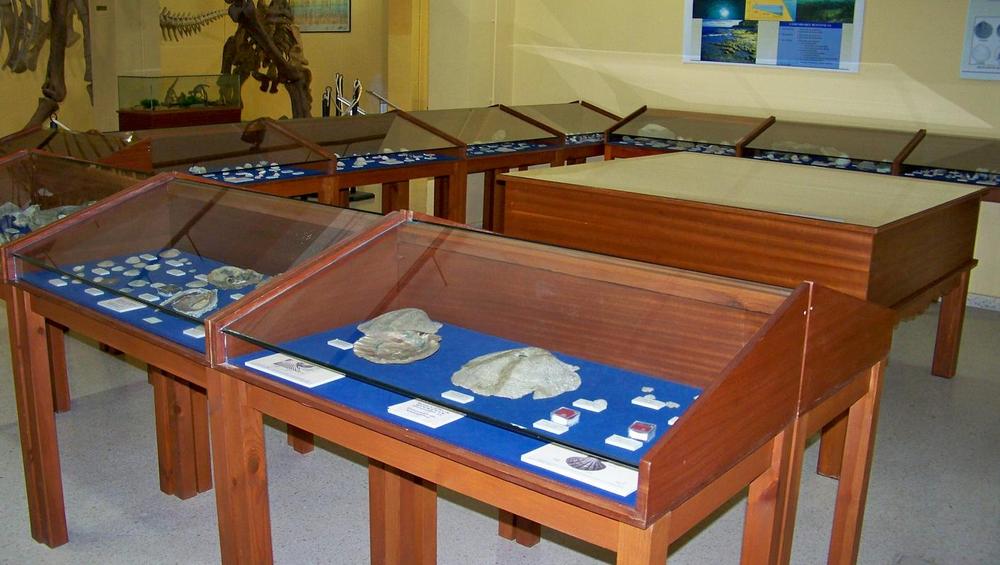 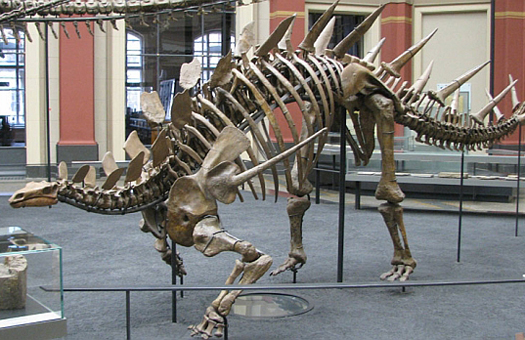 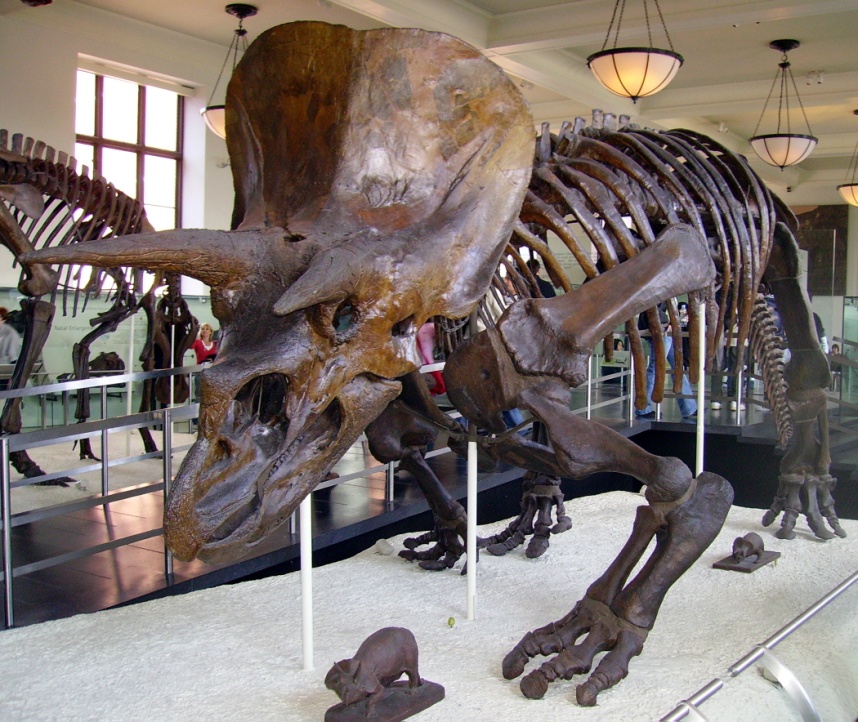 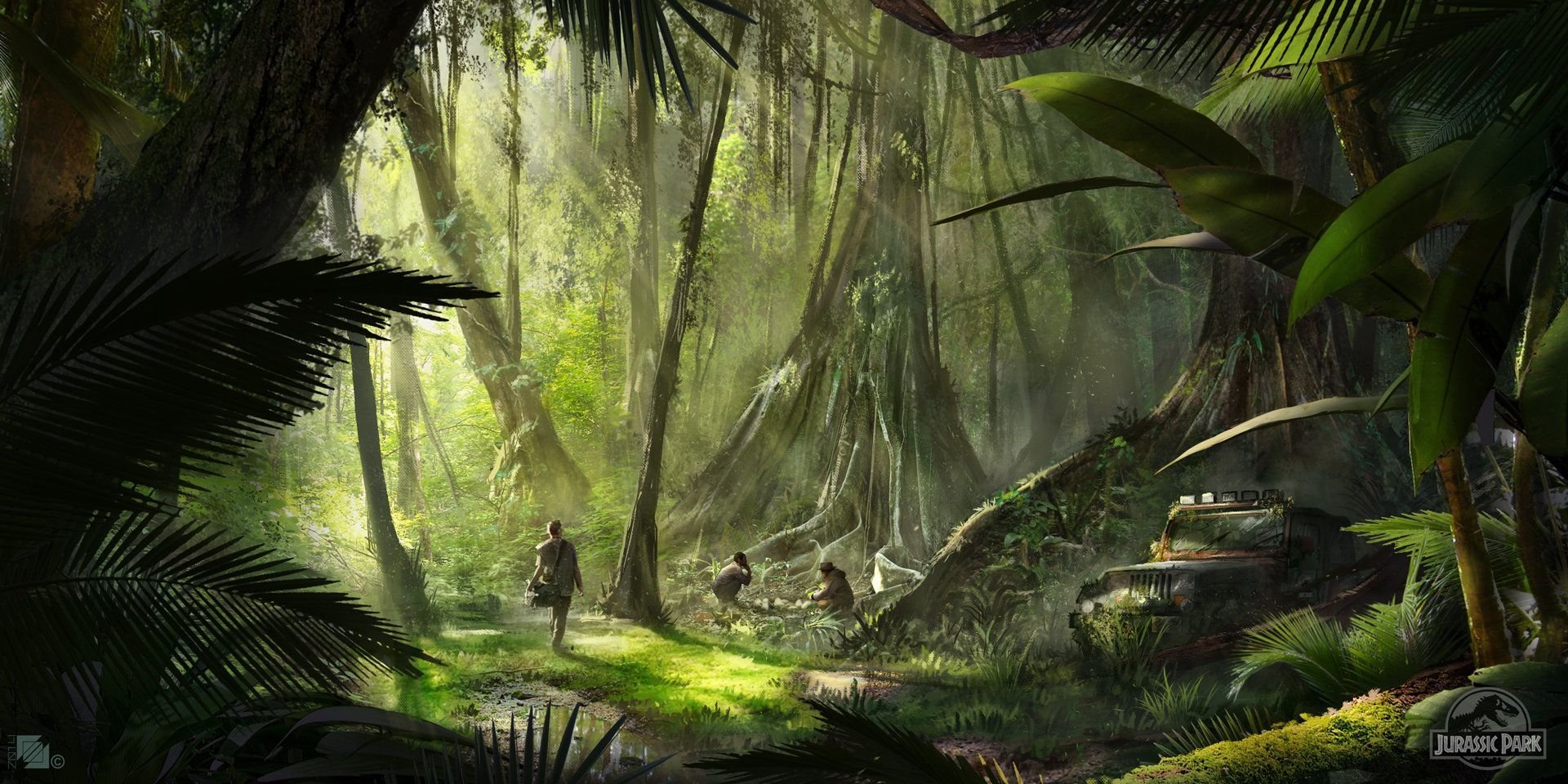 Сейчас ученым известно 500 – 600 видов этих вымерших пресмыкающихся
Литература:
И. Яковлева, «След динозавра», Москва «РОСМЭН», 1993.
Д. Элиотт и К. Кинг, «Детская энциклопедия», ЗАО «РОСМЭН», 2005.
Сайт о динозаврах. http://www. dinozavr. info/
Википедия [Электронный ресурс]
Ундоровский палеонтологический музей
	http://upm.undoriya.ru/
СПАСИБО ЗА ВНИМАНИЕ!